Автор: Мельник Ю.В, ведущий специалист института медико-биологических технологий РУДН Развитие личностного потенциала людей с инвалидностью и ОВЗ посредством инклюзивного профессионального образования
Философско-деятельностная интерпретация личностного потенциала индивида
Личностный потенциал индивида – персональная рефлексия всех процессов и явлений, сопровождаемая глубоким анализом их содержания и проектированием возможных путей развития лица в социуме
Психодинамическая концепция личностного потенциала индивида
Потенциал личности формируется через особый способ  восприятия действительности , направленный на постоянный поиск инновационных решений стандартных и возникающих нестандартных жизненных ситуаций, формирование диалектического подхода к любой деятельности и развитие качественно нового уровня «Я-концепции»
Педагогическая концепция личностного потенциала субъектов инклюзивного образования
Личностный потенциал субъекта инклюзии выражается в его способности модифицировать формы решения стандартных дидактических задач, в частности коммуникативно-ориентированных, и обеспечить индивидуализацию образовательного маршрута для каждого обучающегося
Ведущие компоненты личностного потенциала индивида в условиях инклюзии
Рефлек-сивно-креатив-ный
Интерактивно-коммуни-катив-ный
Бихевио-ральный
Мотива-ционный
Компоненты
Эффекты инклюзивного образования на становление личностного потенциала индивида
База для выработки коммуникативно-менеджменской культуры взаимодействия
Основа для становления гармоничной личности
Условие эффективного решения сложных ситуаций
Инструмент развития профессионализма
Инклюзивное образование
Инклюзивный формат обучения основан на преодолении противоречия при развитии личности
Антиномия
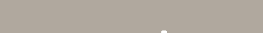 Результат
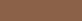 Потребность
Базовые задачи инклюзивного образования в системе СПО при формировании личности его субъектов
Успешное обучение
Продуктивная социализа-ция
Внутри-личност-ный рост
Профессиональная реабилита-ция
Формирова-ние блааго-
приятной социальной среды
Группы технологических приемов при формировании личностного потенциала субъектов инклюзивного профессионального образования
Учебно-методичес-кая модификация
Психолого-педагогичес-кое сопровожде-ние
Содержание учебно-методической модификации в инклюзивном профессиональном образовании
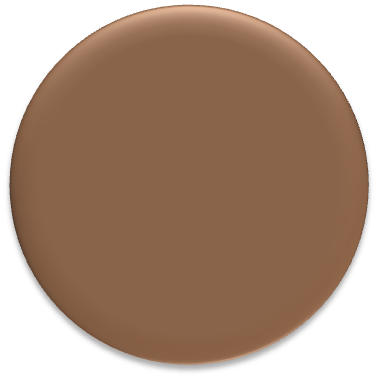 Учебно-методи-ческая моди-фикация
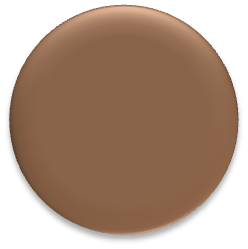 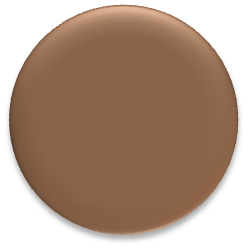 Изме-нение стиля препо-дава-ния
Смена дидак-
тичес-ких основ
Структура учебно-методической модификации
Содержание психолого-педагогического сопровождения при развитии личностного потенциала субъектов инклюзии
Поддержка
Коррекция
Реабилитация и абилитация
3
2
1
Поэтапная структура деятельности
Роль психосоциальной атмосферы при развитии личностного потенциала субъектов инклюзивного образования
Увеличение социальной адаптивности
Расширение словарного запаса
Разви-тие мышле-ния
Расшире-ние сети контак-тов
Направления работы по развитию личностного потенциала субъектов инклюзивного профессионального образования
Выработка ассертивного поведения
Ролевая инверсия 
Консалтинг
Терапевтический тренинг
И
Т
А
К
Индикаторы личностного роста субъектов инклюзивного профессионального образования
Реци-прок-ция
ИНДИКАТОРЫ
Ответствен-ность
Рефлексивная незави-симость